Saapuneet vieraat alueittain 2019–2022*
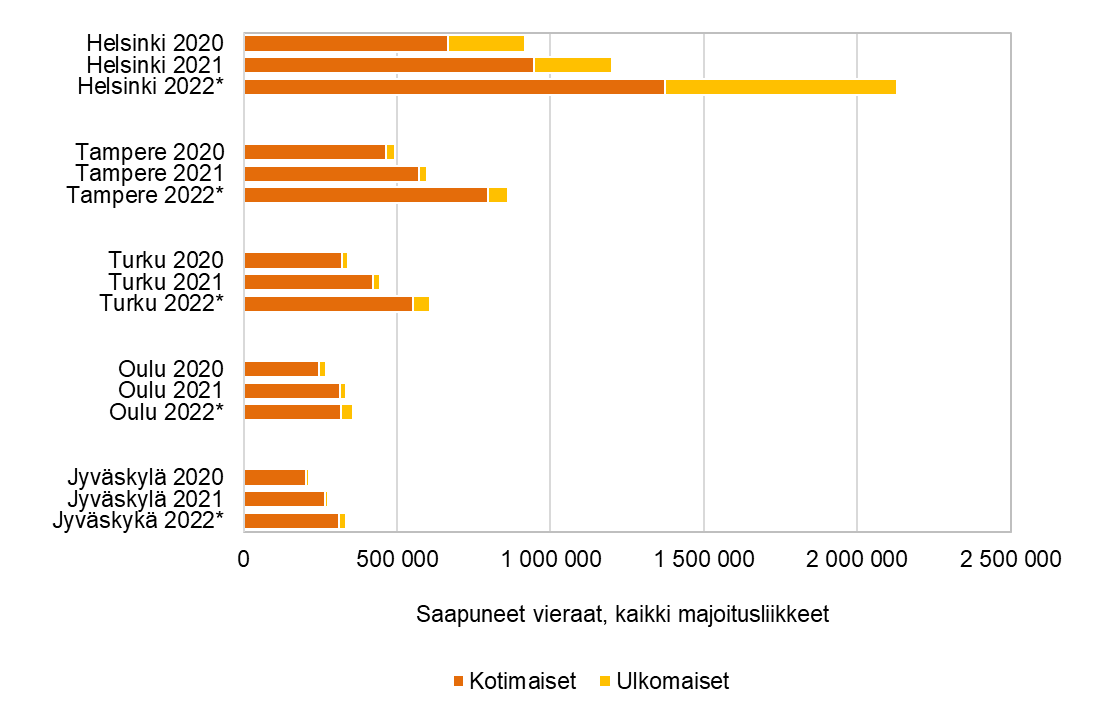 SeutuNet        
*ennakkotieto
Lähde: Tilastokeskus
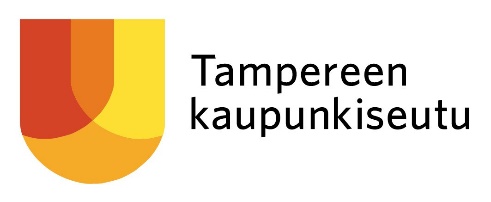 Yöpymisvuorokaudet alueittain 2019–2022*
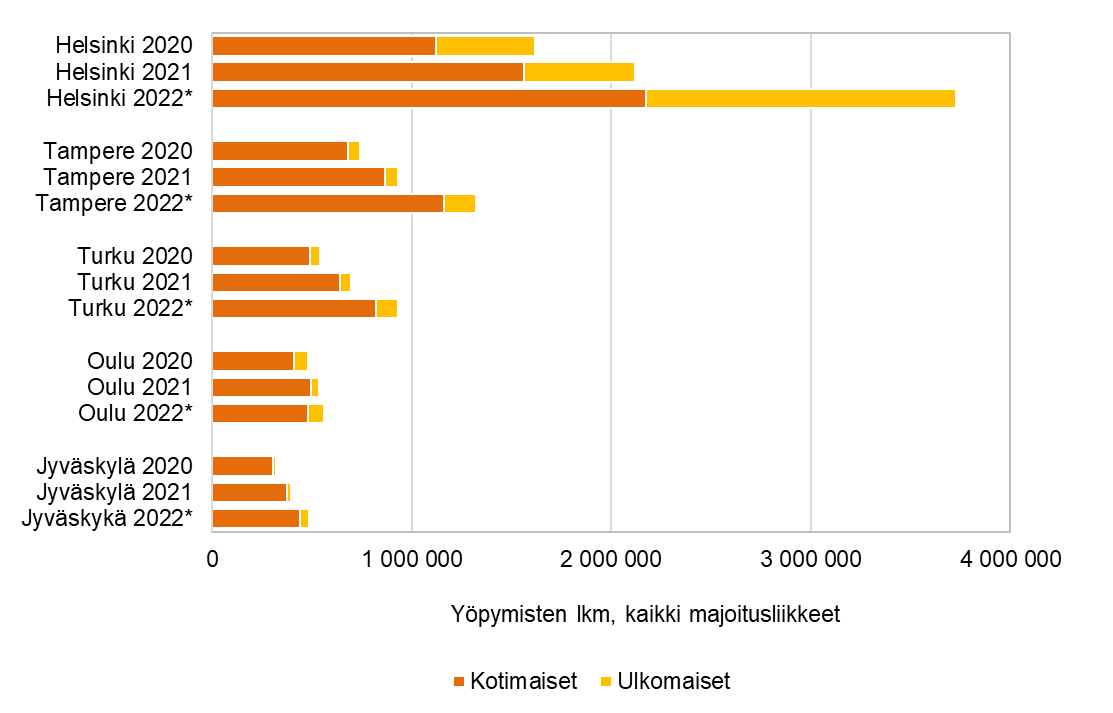 SeutuNet        
*ennakkotieto
Lähde: Tilastokeskus
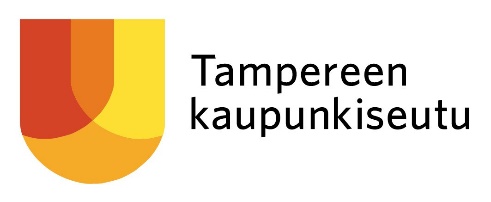